Тема: Таблиця ділення на  4.  
Застосування таблиці ділення для знаходження значень виразів. 
Розв’язування рівнянь на знаходження невідомого множника
Що очікуєте від уроку?
Каліграфічна хвилинка
Добери значення Х
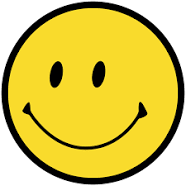 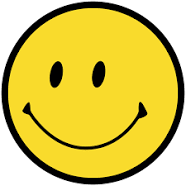 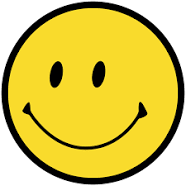 Х=4
Х = 4
Х = 3
4 • х = 12
12:х=3
Х•2=8
4 •1 = 4
4 • 2 = 8
4 • 3 = 12
4 • 4 = 16
4 • 5 = 20
4 • 6 = 24
4 • 7 = 28
4 • 8 = 32
4 • 9 = 36
4 •10 =40
4 : 4 = 1          4 : 1 = 4
 8 : 4 = 2          8 : 2 =4
 12 : 4 = 3        12 : 3 =4
 16 : 4 = 4     
 20 : 4 = 5        20 : 5= 4
 24 : 4 = 6        24 : 6 = 4
 28 : 4 = 7        28 : 7 = 4
 32 : 4 = 8        32  : 8 = 4
 36 : 4 = 9        36 : 9 = 4
 40 : 4 = 10      40 : 10 = 4
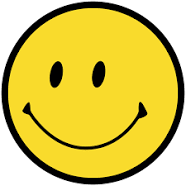 Гра «Знайди помилки»
6 • 4 - 12 =11
4 • 4 + 16 =30
8 : 2 + 30 = 44
3 • 5 – 6 = 1
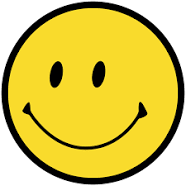 16 : 4 - 2 =1
5 • 9 + 43 = 76
4 • (15 - 10) =12
(11 - 5) • 4 = 30
Фізкультхвилинка
Накресліть квадрат 
зі стороною 6 см. Обчисліть 
периметр.
Р =
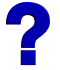 Скільки всього трикутників?
Підсумок уроку
Чи справдилися ваші очікування?
	Що вивчали на сьогоднішньому уроці?
	Що вам цікаво було робити на уроці?
МОЛОДЦІ!!!